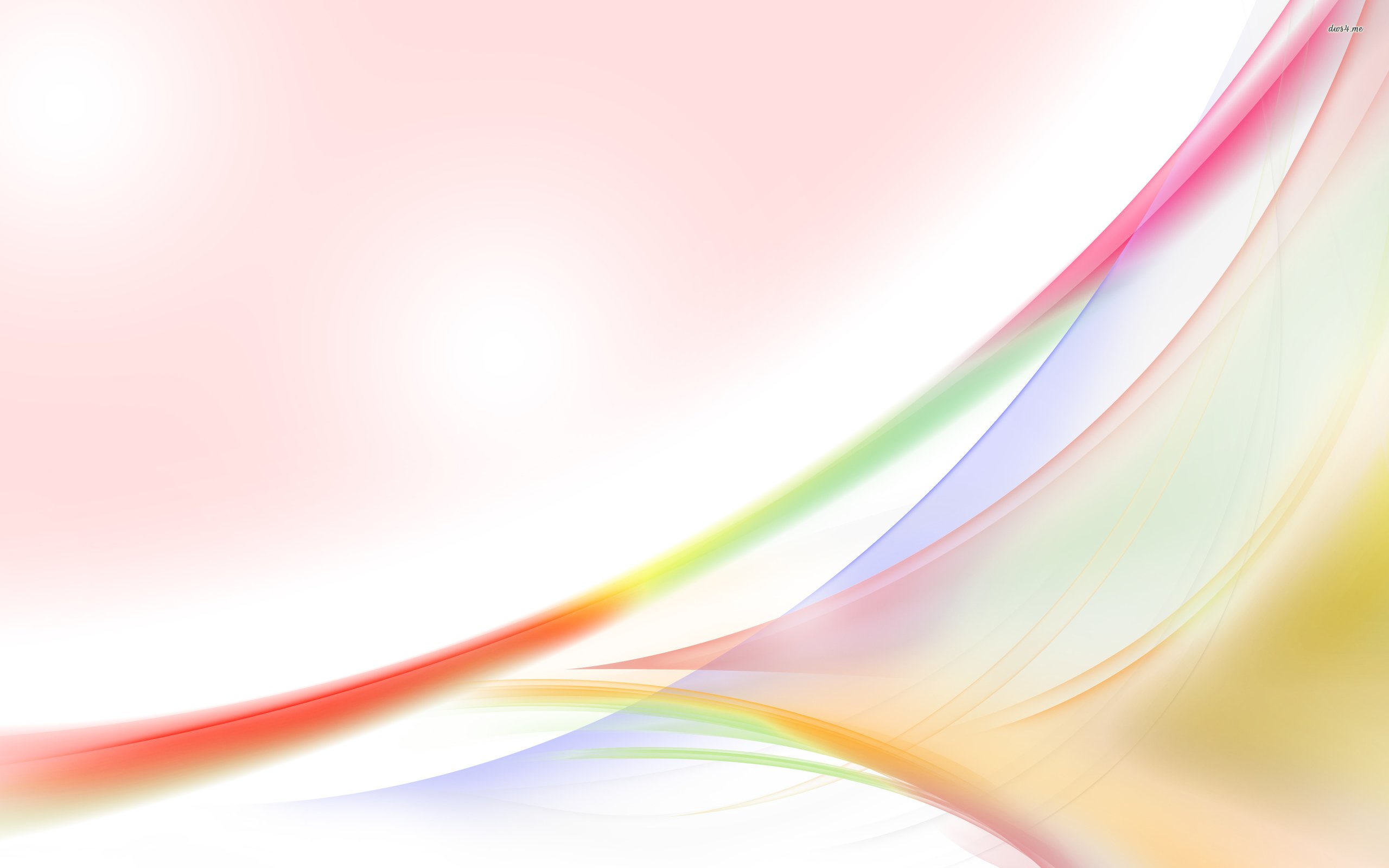 Организация деятельности совета учреждения образованияпо профилактике безнадзорности и правонарушений несовершеннолетних
Пивоварова Наталья Николаевна 
методист основного отдела воспитательной работы и инклюзивного образования 
УО ”Витебский ОУМЦ ПО“
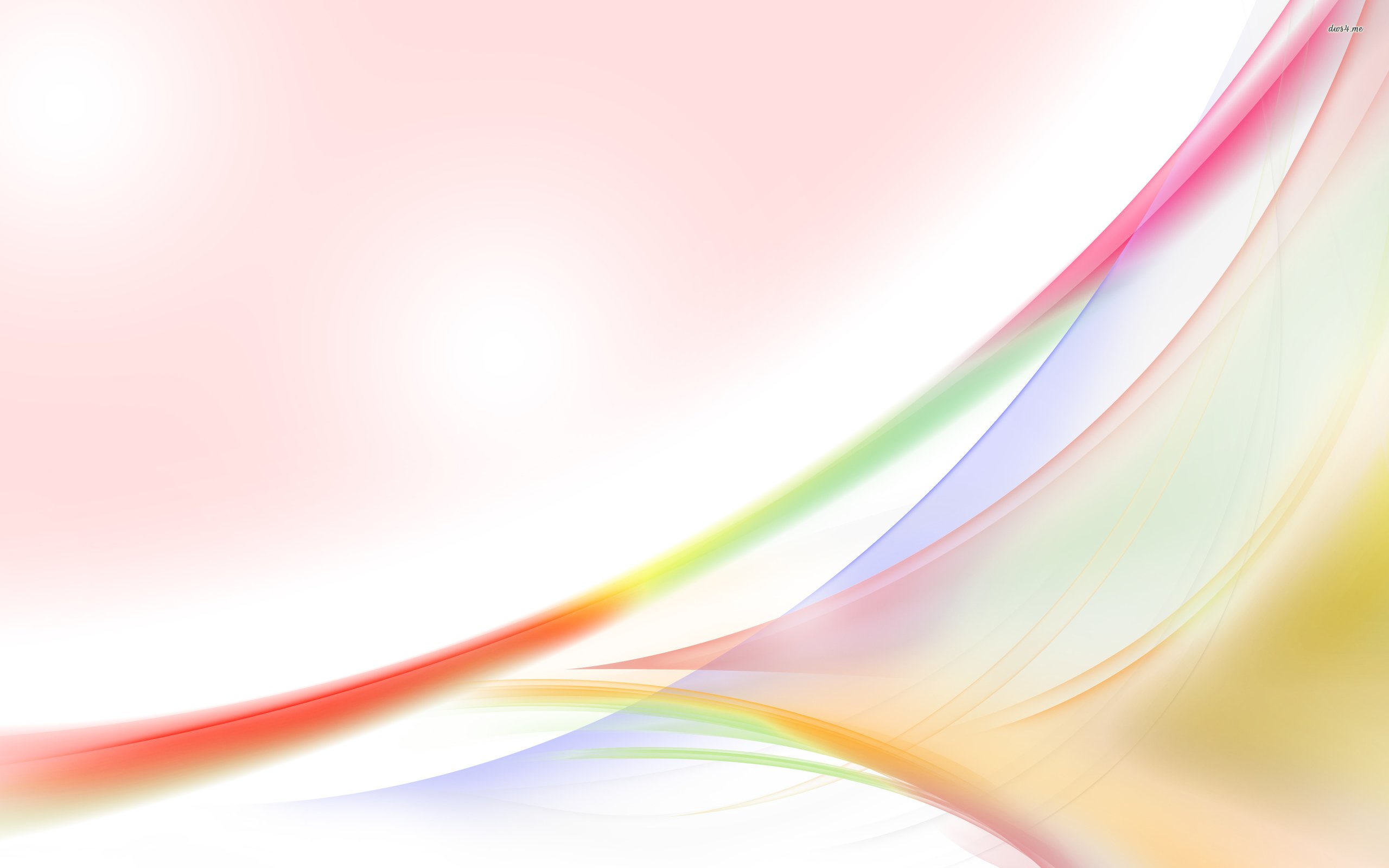 Документация совета профилактики
постановление Министерства образования Республики Беларусь 
от 27.11.2017 № 146 «Об утверждении Положения о совете учреждения образования по профилактике безнадзорности и правонарушений несовершеннолетних и признании утратившими силу некоторых постановлений Министерства образования Республики Беларусь»;

приказ об утверждении состава совета профилактики;

план работы совета профилактики на календарный год;

протоколы заседаний совета профилактики;

приказы об изменениях в составе совета профилактики при их наличии.
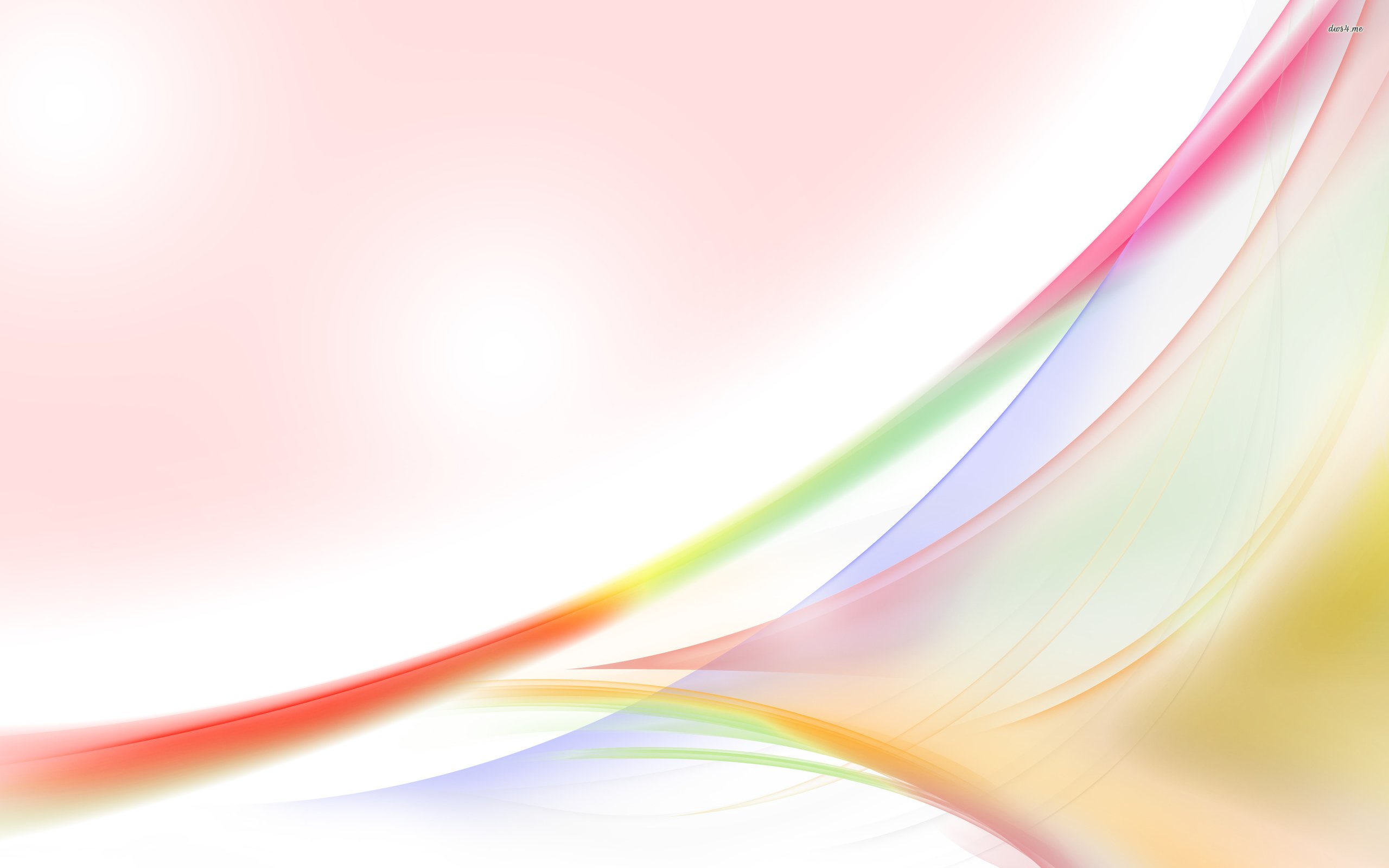 В Комплексе мер по поддержанию дисциплины и правопорядка в учреждениях образования, профилактике противоправного поведения указано на необходимость включения в состав и обеспечение участия в заседаниях советов профилактики сотрудников инспекций по делам несовершеннолетних или участковых инспекторов милиции (срок исполнения - постоянно) (п. 8).
Для выполнения вышеуказанного Комплекса следует направить письмо на имя начальника местного ИДН / РОВД о согласовании кандидатуры члена совета (инспектора ИДН / участкового инспектора), обеспечении его участия в заседаниях совета профилактики согласно п. 8 Комплекса, указать даты и время проведения заседаний совета профилактики.
Основанием для включения в состав совета профилактики сотрудника РОВД является письменный ответ на запрос, который необходимо направлять заранее, в начале декабря.
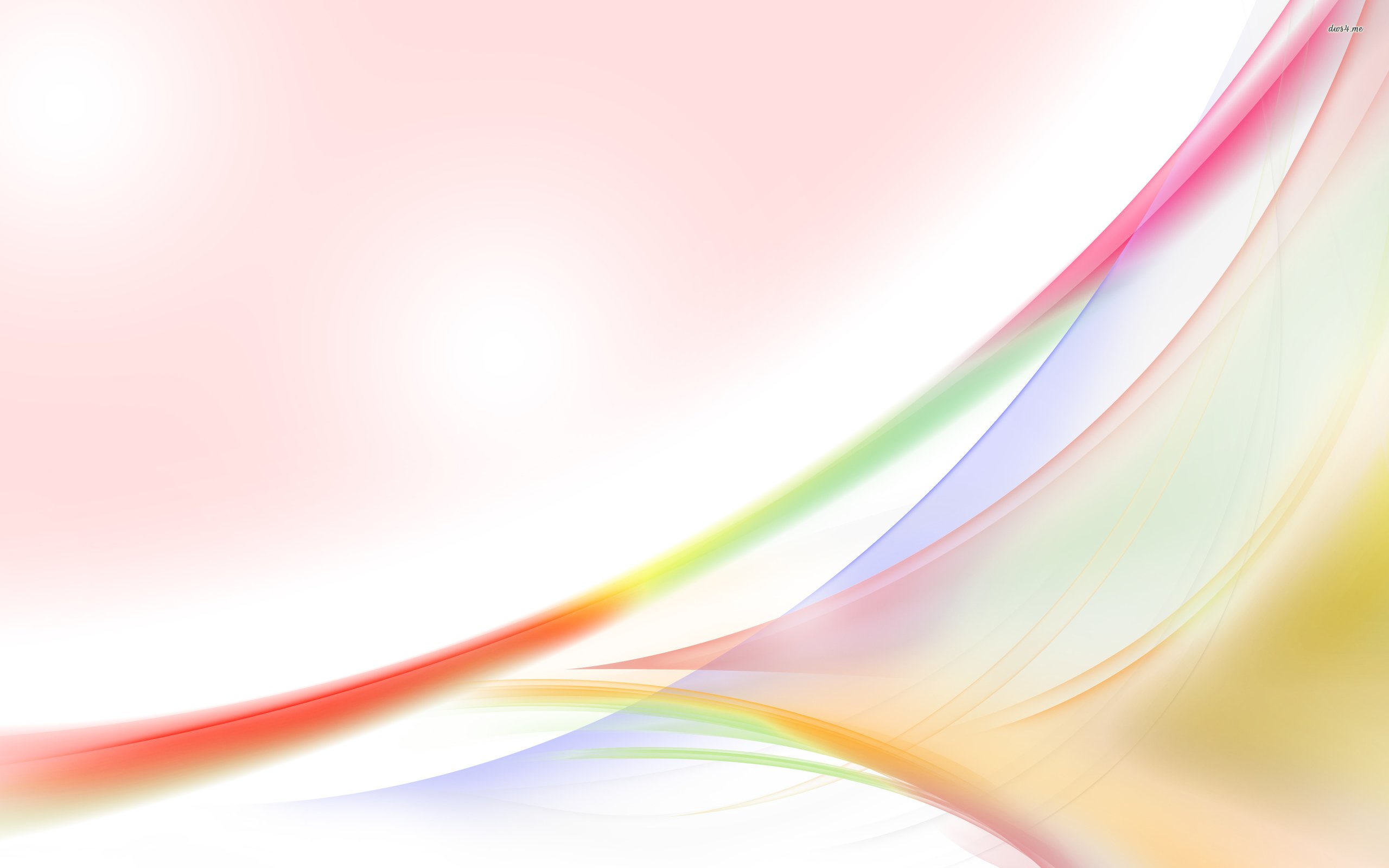 Функции совета профилактики - профилактика и предупреждение противоправных действий несовершеннолетних учащихся (п. 2, 3).

В компетенцию членов совета профилактики не входит принятие решений о ходатайстве/привлечении к дисциплинарной ответственности учащегося.

Недопустимо применение мер дисциплинарного характера за проступки учащегося, по которым он ранее был привлечен к административной или уголовной ответственности.

Не допускается рассмотрение на заседаниях совета профилактики поведения и проступков совершеннолетних учащихся.
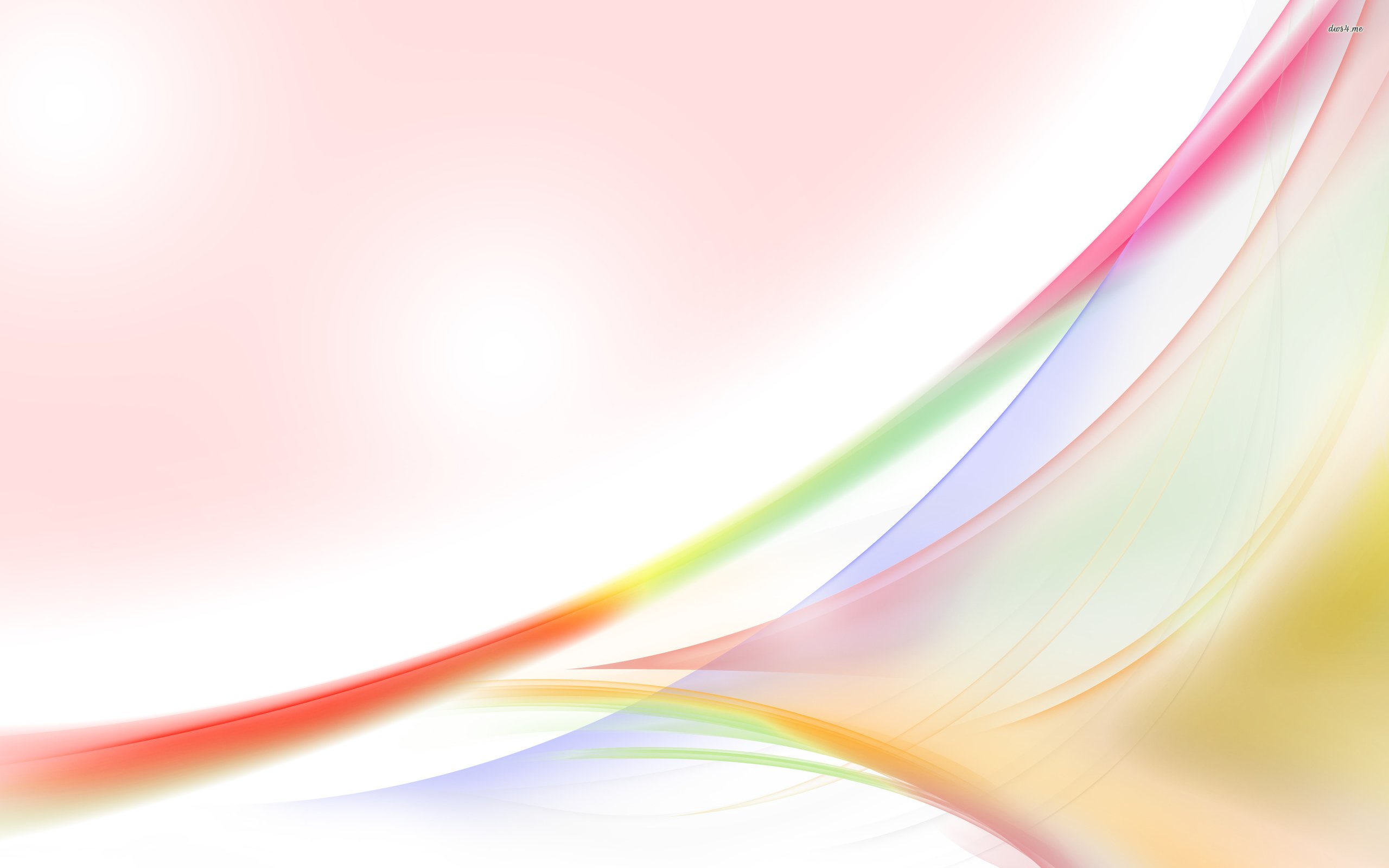 Деятельность совета профилактики осуществляется 
на основании плана работы, 
который разрабатывается на календарный год 
в строгом соответствии с Приложением 2. Положения, 
рассматривается на заседании совета профилактики,
утверждается его председателем.
Заседания совета профилактики проводятся по мере необходимости, но не реже одного раза в месяц, в том числе и в летний период. 
В данный период (не менее чем за 10 календарных дней) председатель совета профилактики утверждает повестку заседания. При необходимости допускается внесение дополнительных вопросов для рассмотрения, которые оформляются отдельным документом как дополнения в основную повестку дня.
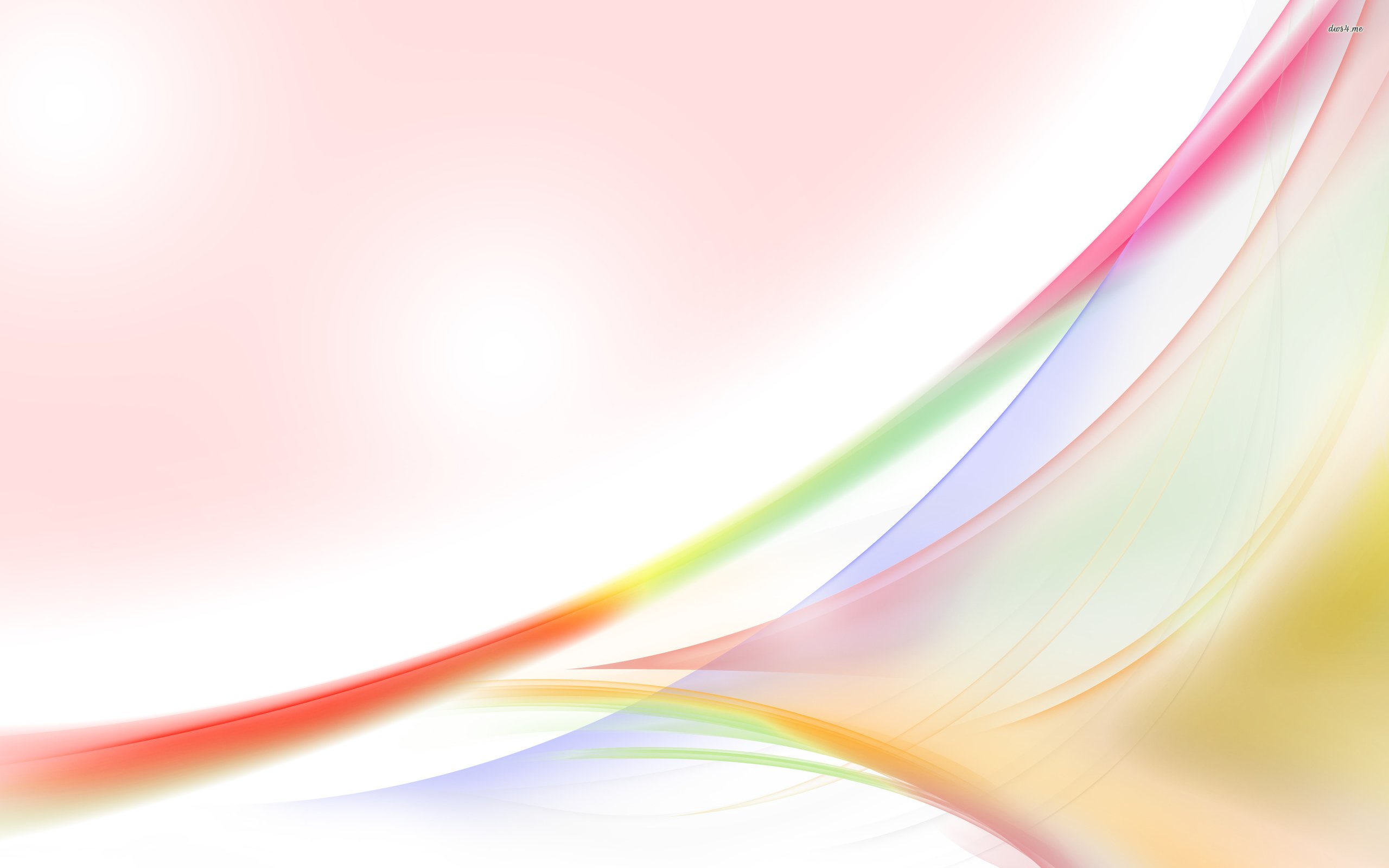 В ходе заседания по каждому из обсуждаемых вопросов выносится решение (но не постановление) совета профилактики по итогам голосования. 

     Положением (п. 16) не предусмотрено проставление в протоколе итогов голосования, как это было регламентировано ранее методическими рекомендациями, утратившими свою силу.

Результаты заседания оформляются протоколом в соответствии с Приложением 1. Положения, который утверждается приказом директора УПО, в обязательном порядке члены совета профилактики ставят подписи и даты ознакомления с протоколом.

Рекомендуемые сроки издания приказа директора УПО                     по утверждению протокола заседания - в течение 3 рабочих дней.